Week 7 Video 5
Fine-Tuning Large Language Models
Today’s Lecture
Thanks to Maciej Pankiewicz, Andres Zambrano, Xiner “Rachel” Liu
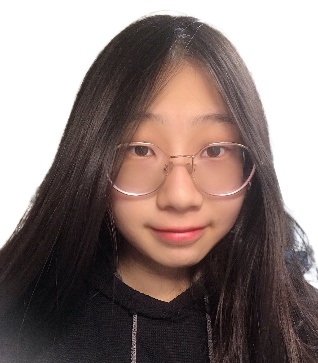 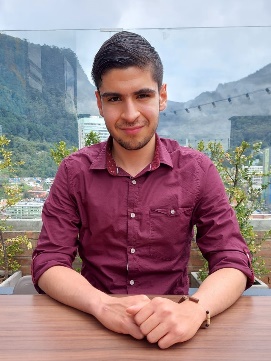 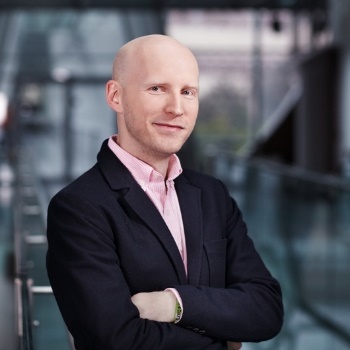 Fine-Tuning
As noted before, LLMs consist of an extremely complex neural network with an input layer, hidden layers, attention mechanisms, and an output layer
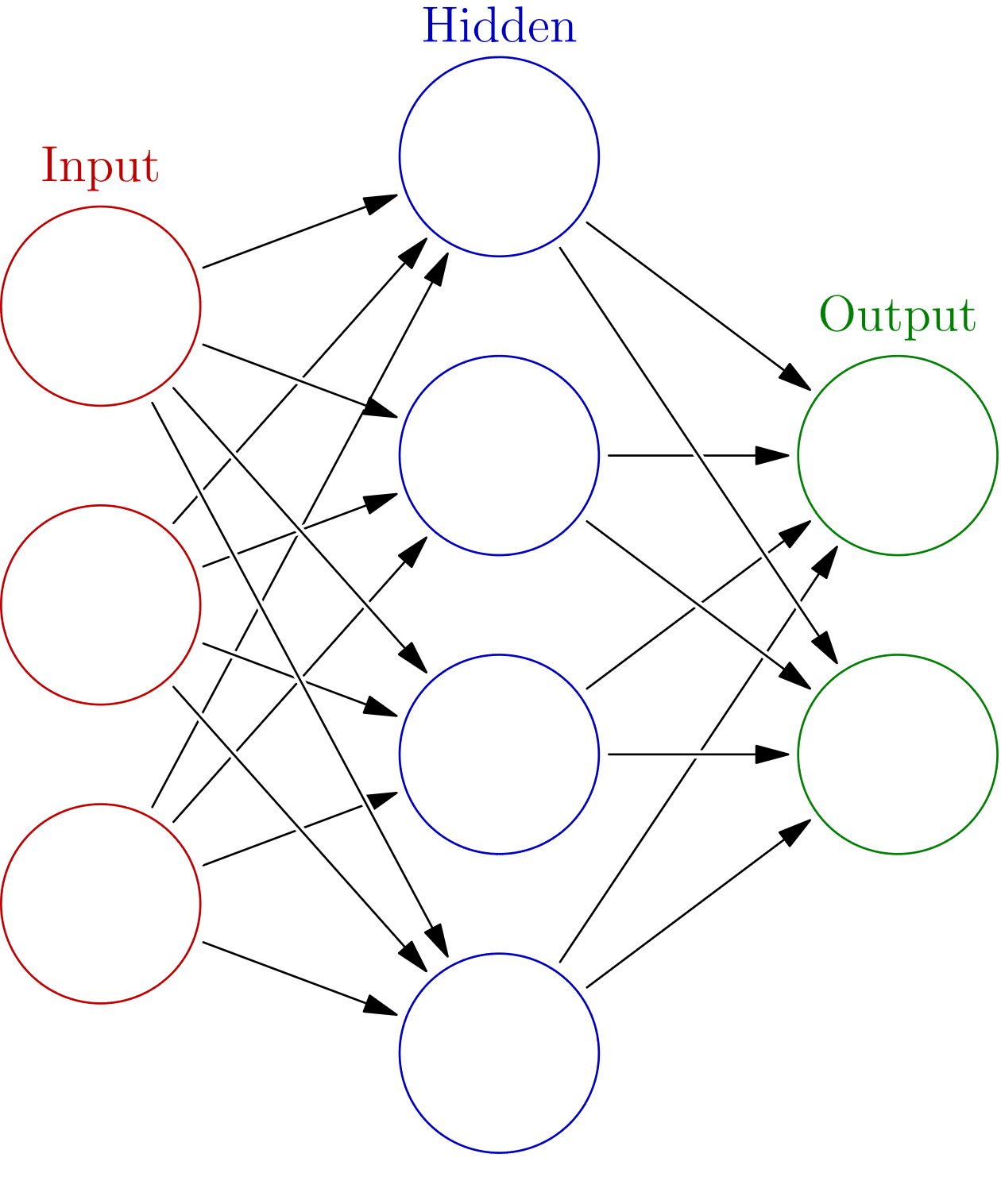 Image courtesy of glosser.ca used under Creative Commons Licensing
Fine-Tuning
In fine-tuning, the developer provide additional inputs and outputs, and the neural network is modified to better fit the new data

Modifying the weights of the network to accomplish this
Fine-Tuning
Fine-tuning modifies the weights of this network to better fit a specific data set
According to OpenAI’s website, modifies hidden layer weights, attention mechanism weights, hyperparameter weights, and output layer weights

According to OpenAI can produce clear differences in output for as few as 50 examples
The more data, the better
Evidence of diminishing returns as amount of data increases
Fine-Tuning
Particularly useful if you are sending the same long prompt over and over
Replaces an ongoing cost (repeatedly sending the same long prompt) with a one-time cost (fine-tuning)
Also increases speed (no need to repeatedly process the same long prompt)
Fine-Tuning
A way around deprecation
Once you’ve fine-tuned a model, OpenAI retains it even if the base model is no longer available
WARNING: This is not guaranteed
Use cases
Change style, tone, or format to match examples

If you just need a general change, prompt engineering is usually easier and faster
Use cases
Correct cases where prompting produces incorrect examples
Give it the examples and tell it what to say
With enough examples, it can start to find the pattern underlying where its responses are not what you want
Use cases
Do a task that is hard to explain

Write discussion forum post responses like Ryan Baker (JeepyTA)
Pre-condition
You need to have examples already
Or a process that can generate those examples
Such as showing humans LLM responses and asking them to identify incorrect ones, and suggest a better alternative 
Used by Khanmigo (personal communication, Kristen DiCerbo)
Limitations
High initial cost and training time
Locks you into a model version when better ones may become available later
Changes the output, not the knowledge base
If you want the LLM to have additional knowledge, use embeddings
Next up
Week 8: Advanced Topics